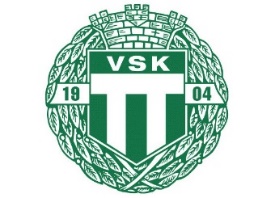 Ispass 2019-11 VSK F-07
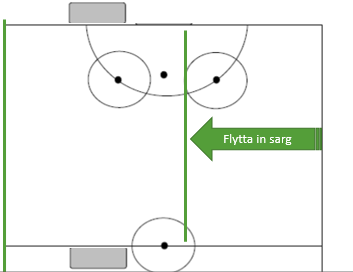 Placering
Övningsområde 1
Övningsområde 3
Genomgång (ca 15 min)(i omklädningsrum samt redo vid is)
Uppvärmning (ca 9 min)(Välkommensnack, övriga tränare förbereder stationerna, indelning i övningsgrupper)
Teknik och spelövningar (ca 35 min)
Spel (ca 15 min)
Avslutning (ca 1 min)  (positiv feedback, tack för idag, ”fansen tycker vi är sköna …”, nästa event)
Övningsområde 2
Uppvärmning
Förslag på uppvärmning med boll
Min boll (ev inom ett område och skjut gärna mot sarg)
Två stycken och passa varandra (ev göra överlämningar. Den som lämnar över boll är närmast motståndarnas mål)
Nummerboll (tex 4 och 4 eller fler bollar)
Utan boll
Från långsida till långsida med skridskoövningar
Uppmuntra att köra  med någon man inte brukar vara med och byt kompis
TIps: 

Låt varje spelare känna sig sedd. 
Vid varje övning. Kort förklara övningens syfte innan och kort summering efter. 
Problem med fokus
Knä i isen vid samling
”Dålig” attityd och kroppsspråk ta gärna spelaren åt sidan och ställ öppna frågor. Gärna om något helt annat. Om flera spelare är ofokuserade bryt gärna av med något helt annat tex lek, stafett 
Övningar med flera positioner, låt spelarna köra samma position för att enklare ge feedback i aktuell position innan byte sker.
Feedback - Fråga och få spelarna att reflektera tex vad de lärt sig och varför/nytta med öveningen.
Att tänka på - Är mitt tillstånd värt att smittas av? 
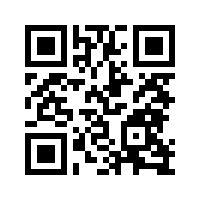 Övningarna (och dess nummer) är hämtad från  bandyburken.se alternativt från ”Övningsbank - ispass VSK F07.pptx”
http://www.laget.se/VSKBANDYF07/Document/Download/899197/5606428
laget.se/VSKBANDYF07
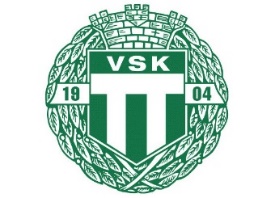 Övning 2
Övning : Uppspel / byta kant/ urvändning / avslut
Övning : Skridskoteknik
Övning 1
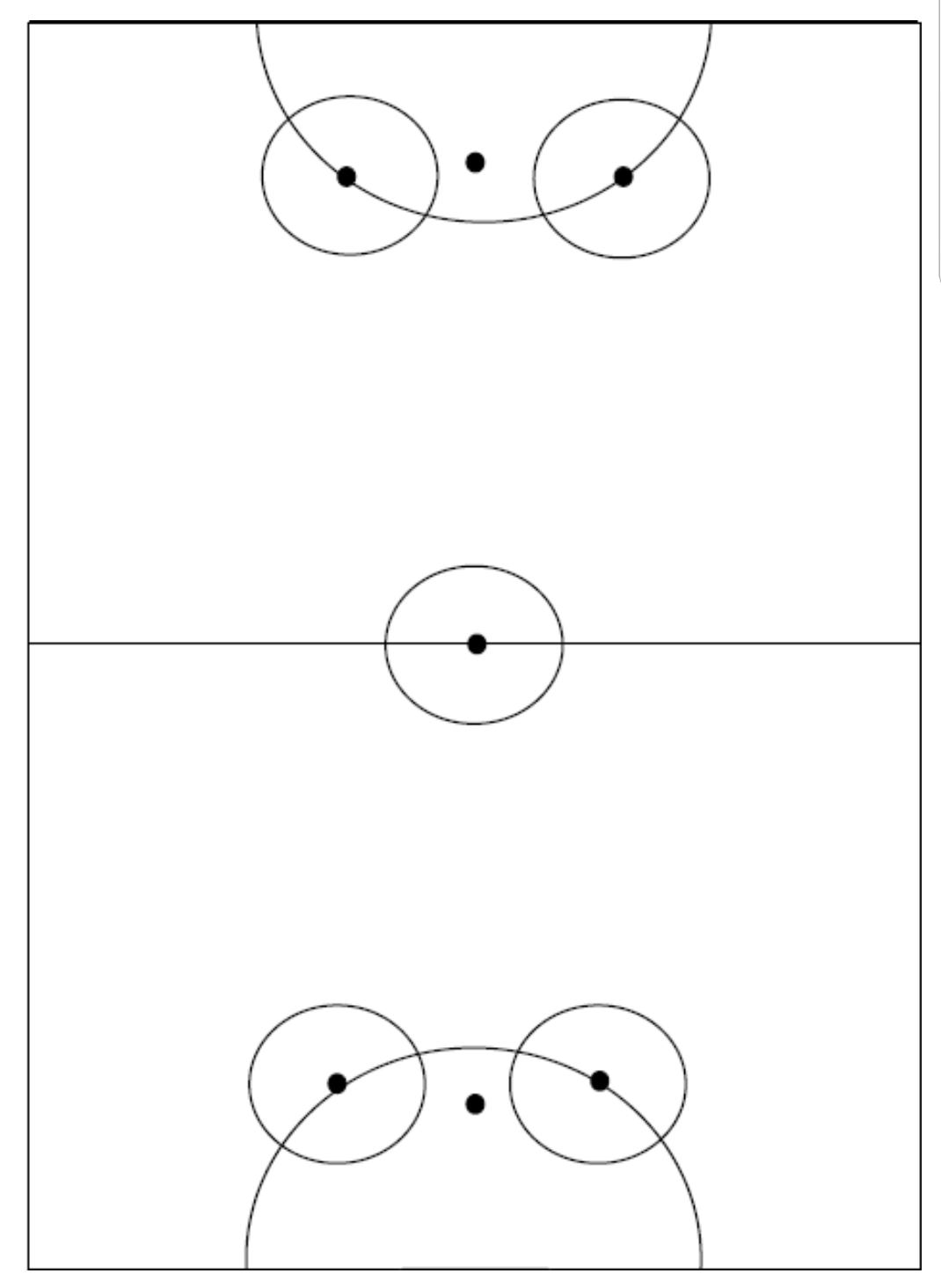 M
Träna balans vid hopp och tvärsväng. Tänk på att våga ställa båda skridskorna på parallellt i den tvära svängen
2
1
Åk framlänges i diagonalen vänd och baklänges på sidorna
Vad? Tajming, blicken mot spelet och passning
Varför?Båga med blicken mot spelet och passning i fart som i matchsituation.
Hur?:an börjar med boll och passar 2:an som passar tillbaka och väljer håll på båge. Visar och får passning från 1:an och går sedan på avslut 

Framgångsfaktor är fokus på tajming och blicken mot spelet/passaren (inte visa ”rumpan”)
Generella skridskotips:Tips vid översteg: ”Ytteraxeln” lätt invinklad samt klubban mot insidan
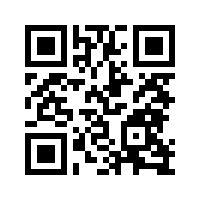 laget.se/VSKBANDYF07
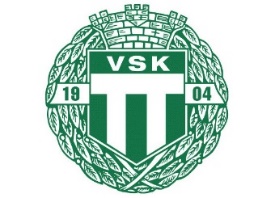 Extra Övning
Övning : överlämning
Spel
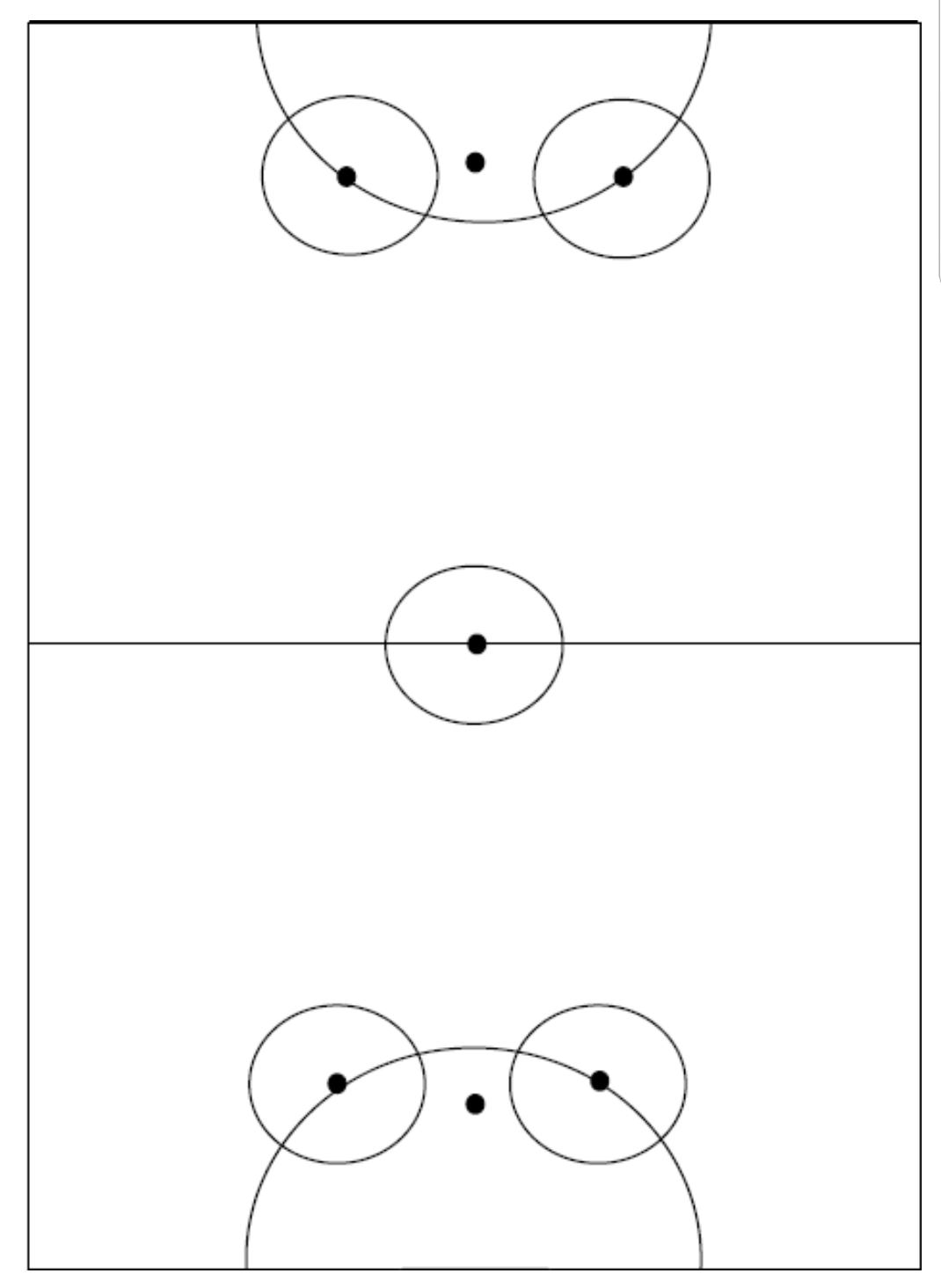 Överlämningar med avslut. Avsluta eller passa. Ledare kan vara back så att avslutet kommer tidigare.
Tips: överlämning/dropp gör mot eget mål
HelplansspelTips: En ledare för varje lag pratar ihop sig med spelarna. Vilka försvarar, mittfält och vilka anfaller. Ledare kan gärna vara med i spelet och tex visa spel på ytor mm. Reflektera tillsammans med spelarna under och efter (tex gör en paus och fråga)
Alternativt
Spel två mot två. Fokus att göra sig spelbar  Tips: Hur kan jag hjälpa medspelare? Tex. ”kurragömma” (gömma motspelare)/”kurravisa” (visa sig för medspelare)
Gör så många planer som behövs
2
1
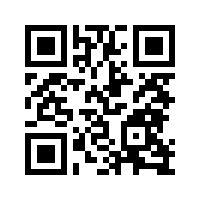 laget.se/VSKBANDYF07
2
1